CSE 490/590 Computer ArchitectureCache III
Steve Ko
Computer Sciences and Engineering
University at Buffalo
Last time…
Basic cache architecture
Placement policy
Replacement policy
Average memory access time =
hit time + miss rate * miss penalty
To improve performance, reduce:
hit time
miss rate
and/or miss penalty
Primary cache parameters:
Total cache capacity
Cache line size
Associativity
2
Causes for Cache Misses
Compulsory:  first-reference to a block a.k.a. cold           start misses
	- misses that would occur even with infinite cache

 Capacity:  cache is too small to hold all data needed 		by the program
	- misses that would occur even under perfect
	  replacement policy & full associativity

 Conflict:  misses that occur because of collisions
 	due to block-placement strategy
- misses that would not occur with full associativity
3
Effect of Cache Parameters on Performance
Larger cache size
 reduces capacity and conflict misses  
 hit time will increase

 Higher associativity
 reduces conflict misses
 may increase hit time
 Larger block size
 reduces compulsory and capacity (reload) misses
 increases conflict misses and miss penalty
4
[Speaker Notes: Requested block first…. 

The following could be in the slide…
spatial locality reduces compulsory misses and     	capacity reload misses
  fewer blocks may increase conflict miss rate
  larger blocks may increase miss penalty]
Write Policy Choices
Cache hit:
write through: write both cache & memory
Generally higher traffic but simpler pipeline & cache design
write back: write cache only, memory is written only when the entry is evicted
A dirty bit per block further reduces write-back traffic
Must handle 0, 1, or 2 accesses to memory for each load/store
Cache miss:
no write allocate:  only write to main memory
write allocate (aka fetch on write):  fetch into cache
Common combinations:
	write through and no write allocate
	write back with write allocate
5
Write Performance
Block
Offset
Tag
Index
b
t
k
Data
V
Tag
2k
lines
t
=
WE
Data Word or Byte
HIT
6
[Speaker Notes: Completely serial (jse)]
Reducing Write Hit Time
Problem: Writes take two cycles in memory stage, one cycle for tag check plus one cycle for data write if hit

Solutions:
Design data RAM that can perform read and write in one cycle, restore old value after tag miss
Write buffer: Hold write data for store in single buffer ahead of cache, and write returns immediately
7
[Speaker Notes: Need to bypass from write buffer if read address matches write buffer tag!]
Write Buffer to Reduce Read Miss Penalty
Data Cache
CPU
Write
buffer
RF
Processor is not stalled on writes, and read misses can go ahead of write to main memory
Problem: Write buffer may hold updated value of location needed by a read miss
Simple scheme: on a read miss, wait for the write buffer to go empty
Faster scheme: Check write buffer addresses against read miss addresses, if no match, allow read miss to go ahead of writes, else, return value in write buffer
8
[Speaker Notes: Deisgners of the MIPS M/1000 estimated that waiting for a four-word buffer to empty
increased the read miss penalty by a factor of 1.5.]
DRAM
CPU
L2$
L1$
Multilevel Caches
Problem: A memory cannot be large and fast
Solution: Increasing sizes of cache at each level
Local miss rate = misses in cache / accesses to cache
Global miss rate = misses in cache / CPU memory accesses
Misses per instruction = misses in cache / number of instructions
9
[Speaker Notes: MPI makes it easier to compute overall performance (jse)]
Presence of L2 influences L1 design
Use smaller L1 if there is also L2
Trade increased L1 miss rate for reduced L1 hit time and reduced L1 miss penalty
Use simpler write-through L1 with on-chip L2
Write-back L2 cache absorbs write traffic, doesn’t go off-chip
At most one L1 miss request per L1 access (no dirty victim write back) simplifies pipeline control
Simplifies error recovery in L1 (can use just parity bits in L1 and reload from L2 when parity error detected on L1 read)
10
Inclusion Policy
Inclusive multilevel cache: 
Inner cache holds copies of data in outer cache
External coherence snoop access need only check outer cache
Exclusive multilevel caches:
Inner cache may hold data not in outer cache
Swap lines between inner/outer caches on miss
Used in AMD Athlon with 64KB primary and 256KB secondary cache
Why choose one type or the other?
11
[Speaker Notes: New slide (jse)]
Itanium-2 On-Chip Caches(Intel/HP, 2002)
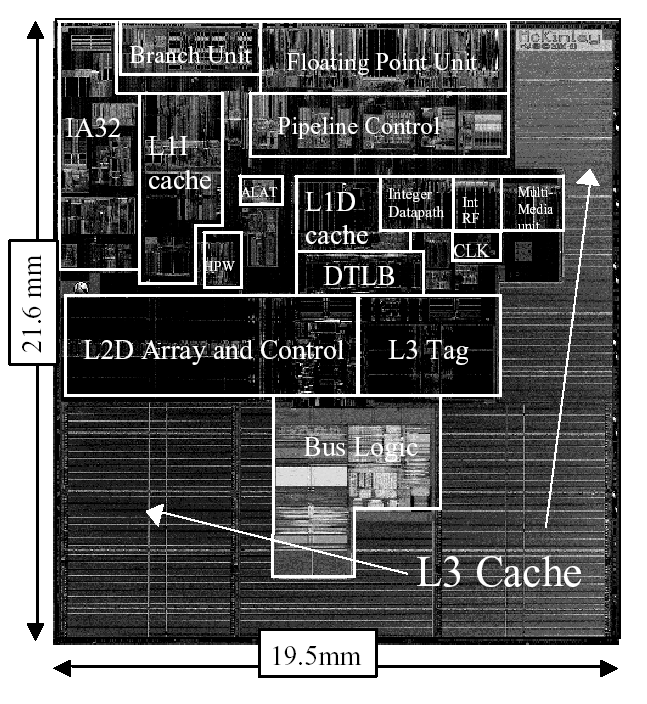 Level 1: 16KB, 4-way s.a., 64B line,  quad-port (2 load+2 store), single cycle latency

Level 2: 256KB, 4-way s.a, 128B line, quad-port (4 load or 4 store), five cycle latency

Level 3: 3MB, 12-way s.a., 128B line, single 32B port, twelve cycle latency
12
2/17/2009
[Speaker Notes: If two is good, then three must be better (jse)]
Power 7 On-Chip Caches [IBM 2009]
32KB L1 I$/core
32KB L1 D$/core
3-cycle latency
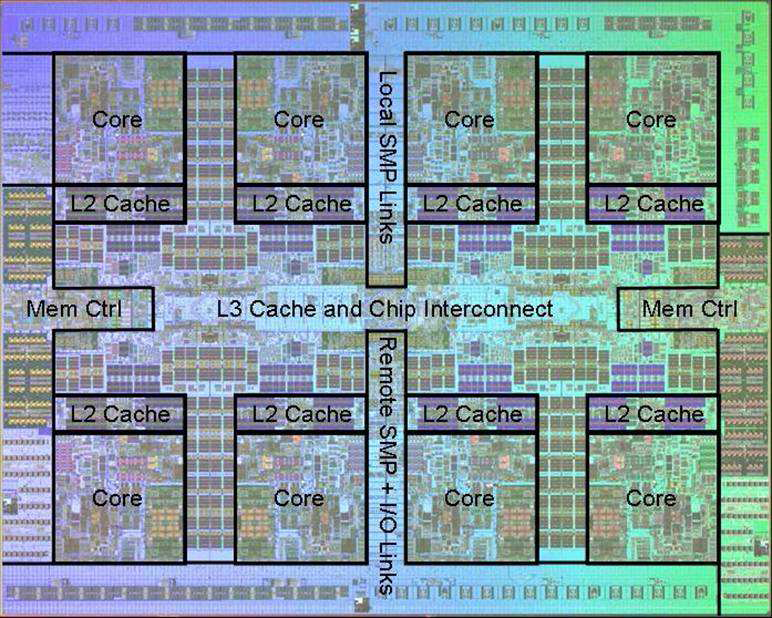 256KB Unified L2$/core
8-cycle latency
32MB Unified Shared L3$
Embedded DRAM
25-cycle latency to local slice
13
CSE 490/590 Administrivia
Very important to attend
Recitations this week
Quiz 1
Grading will be done by next Monday.
Office hours changed
Tuesdays 3pm-6pm
14
Prefetching
Speculate on future instruction and data accesses and fetch them into cache(s)
Instruction accesses easier to predict than data accesses
Varieties of prefetching
Hardware prefetching
Software prefetching
Mixed schemes
What types of misses does prefetching affect?
15
[Speaker Notes: Reduces compulsory misses, can increase conflict and
capacity misses.]
Issues in Prefetching
Usefulness – should produce hits
Timeliness – not late and not too early
Cache and bandwidth pollution
L1 Instruction
Unified L2 Cache
CPU
L1 Data
RF
Prefetched data
16
Acknowledgements
These slides heavily contain material developed and copyright by
Krste Asanovic (MIT/UCB)
David Patterson (UCB)
And also by:
Arvind (MIT)
Joel Emer (Intel/MIT)
James Hoe (CMU)
John Kubiatowicz (UCB)

MIT material derived from course 6.823
UCB material derived from course CS252
17